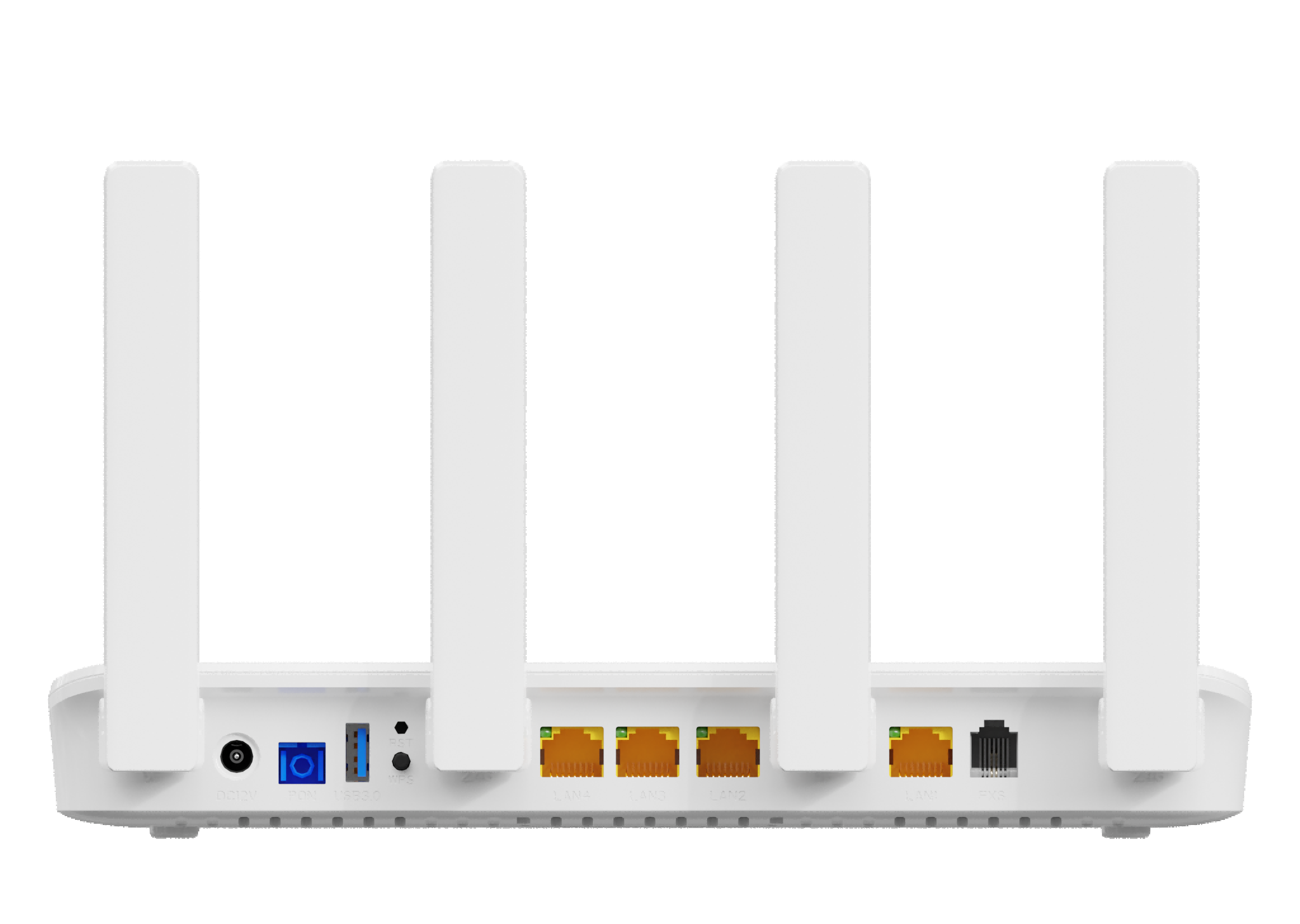 Internet
VoIP
HG325AX
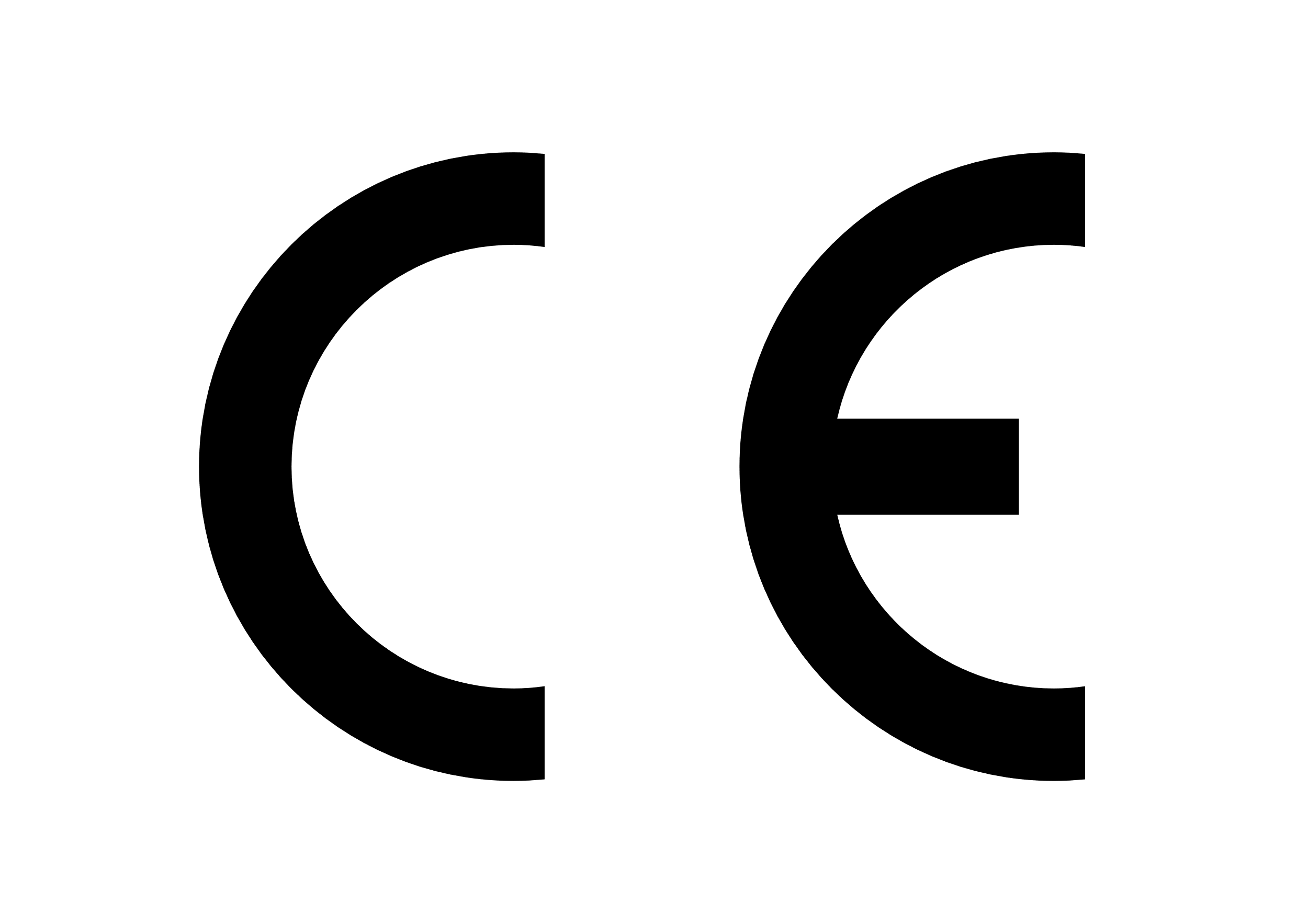 1XPON+4GE+1POTS+1USB3.0+WiFi6 HGU ONT
Key Features:
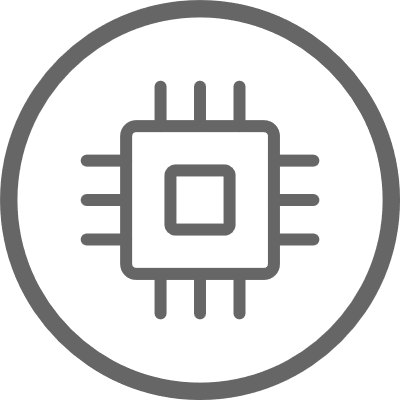 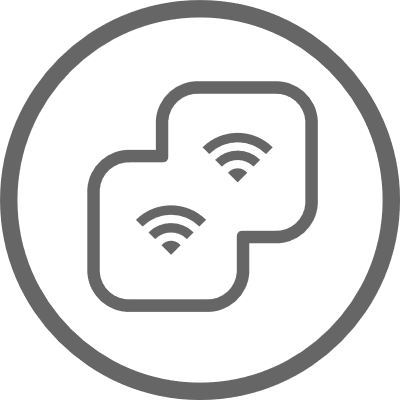 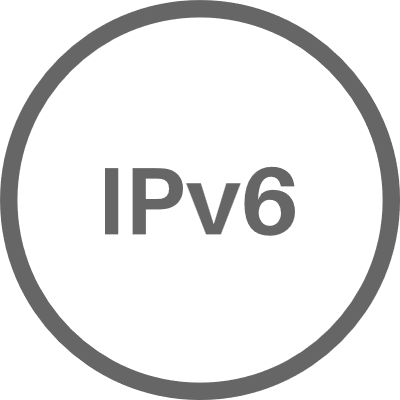 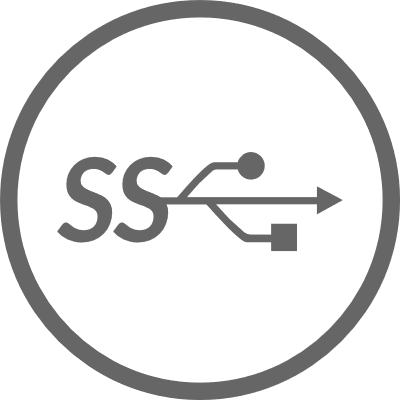 Realtek
PON+WIFI6 
Gig+ performance
Next-Gen Gigabit WiFi6
2.4GHz & 5GHz Dual Band
Speed up to 1.8 Gbps
USB3.0 Interface
For Shared Storage/Printer
IPv4/IPv6 Dual Stack
Introduction:
HG325AX (4GE+1POTS+WiFi6 XPON HGU ONT) is a broadband access device specially designed to meet the needs of fixed network operators for FTTH and triple play services.
The ONT is based on high-performance chip solutions, supports XPON dual-mode technology (EPON and GPON), and also supports IEEE802.11b/g/n/ac/ax WiFi 6 technology and other Layer 2/Layer 3 functions, providing data service for carrier-grade FTTH applications. In addition, the ONT also supports the OAM/OMCI protocol, and we can configure or manage various services of the ONT on the VSOL OLT.
The ONT has high reliability, is easy to manage and maintain, and has QoS guarantees for various services. It conforms to a series of international technical standards such as IEEE802.3ah and ITU-T G.984
Application Chart:
HG325AX
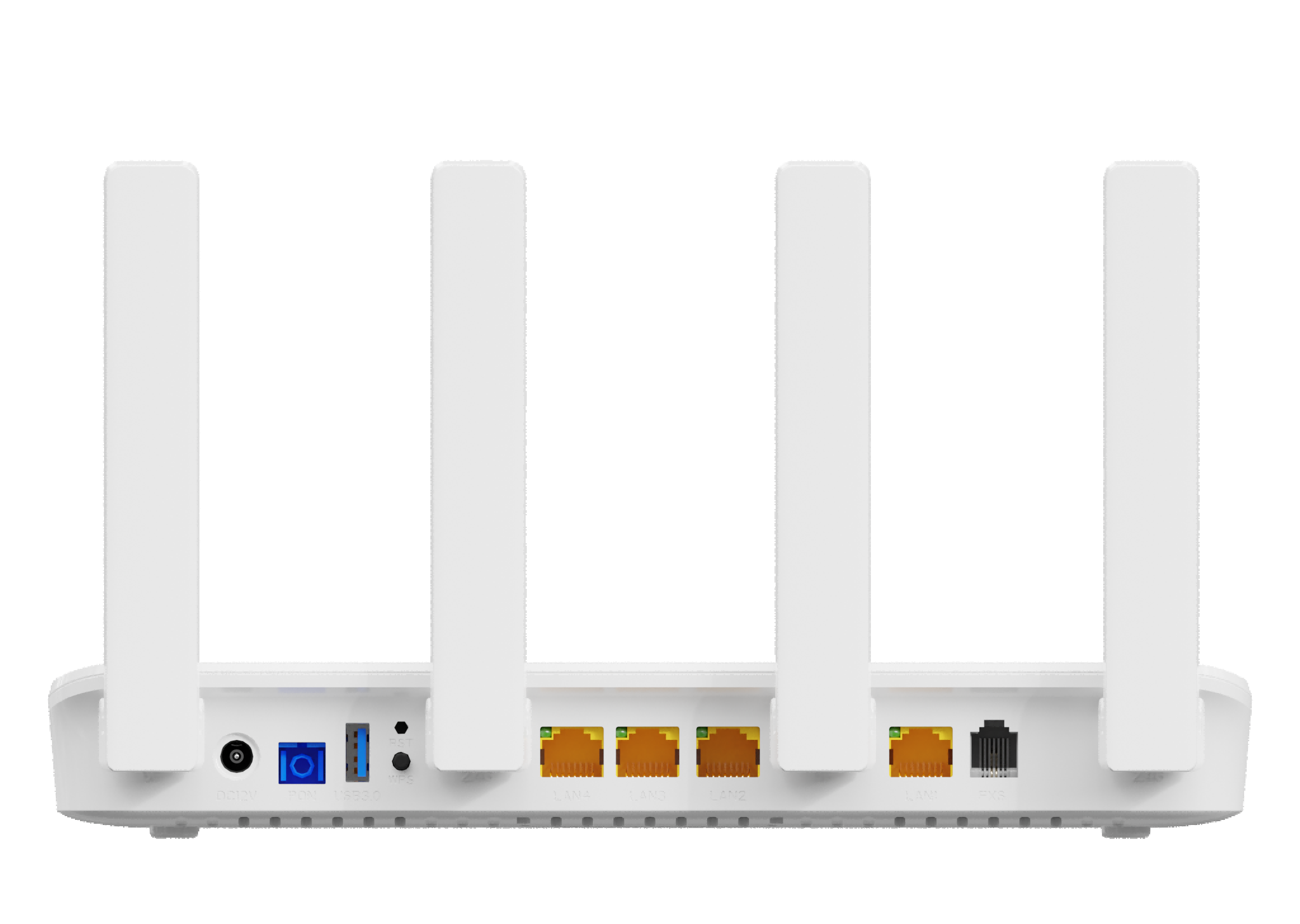 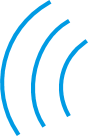 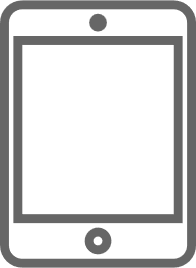 OLT
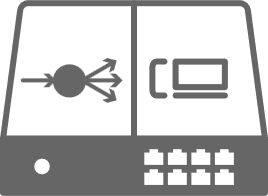 SC/UPC
WiFi Device
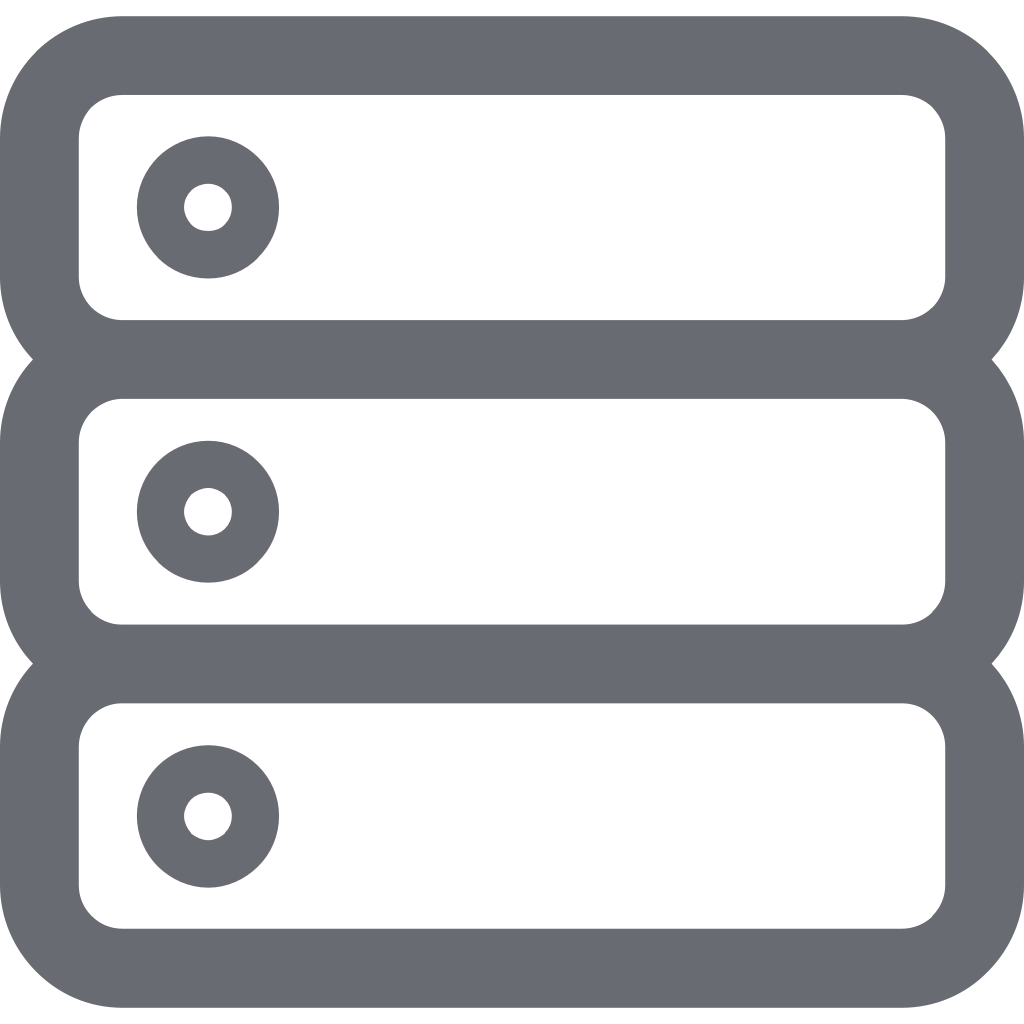 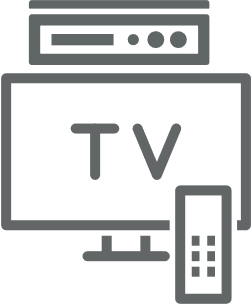 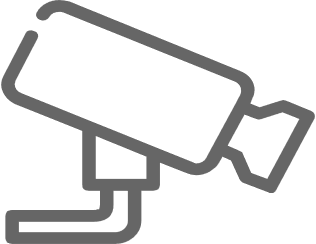 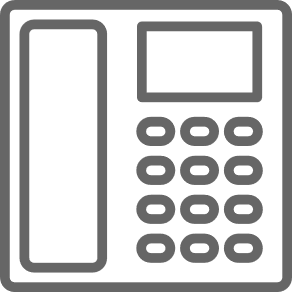 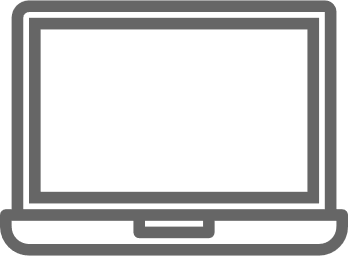 NAS
IP Phone
PC
IPC
IPTV
Hardware Parameter
Function Data
Interface parameter